Yes, I do. Yummy
Do you like apples?
Does it(he) like chicken?
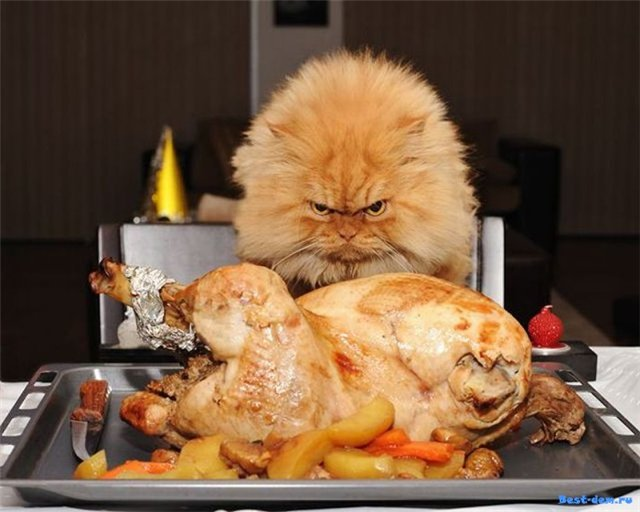 Yes, he does.
Слова some и any используются в значении немного/несколько. Употребляются с неисчисляемыми существительными и существительными во множественном числе.
Some употребляется в утвердительных предложениях.
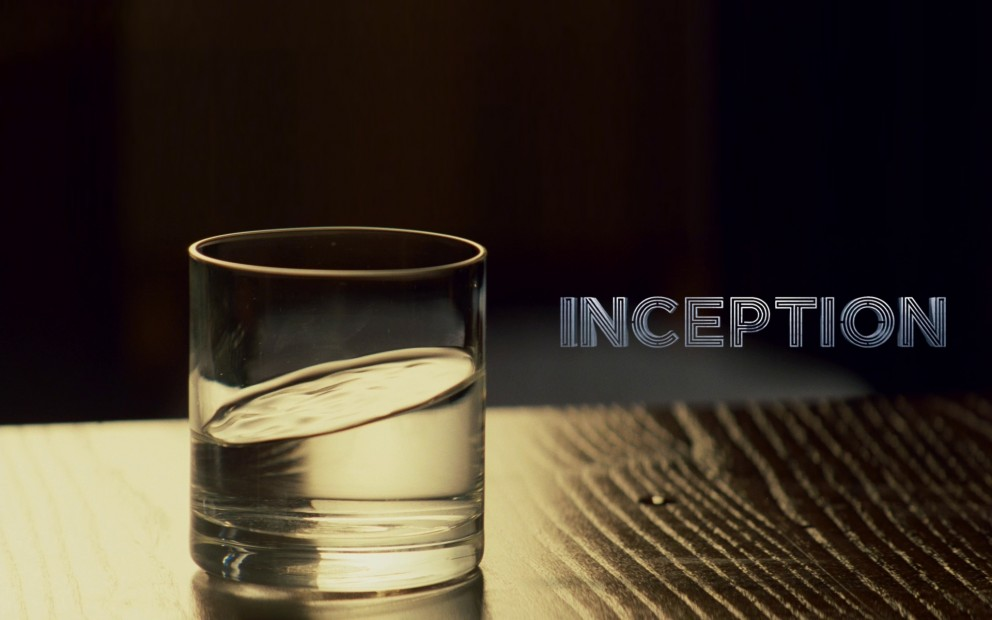 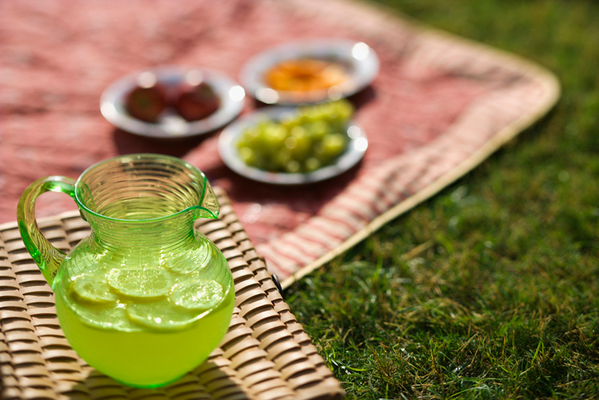 Has he got some ice-cream?
Yes, hе has got some ice-cream.
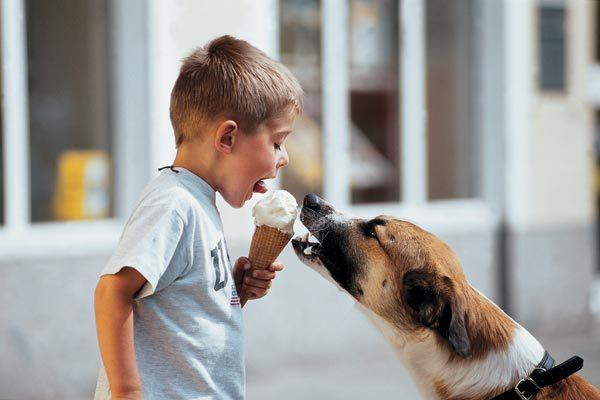 Pasta with tomatoes
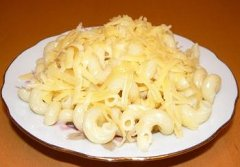 Sausages with ricemeat with rice
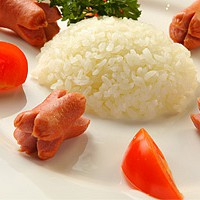 Biscuits with vegetablesChicken with vegetables
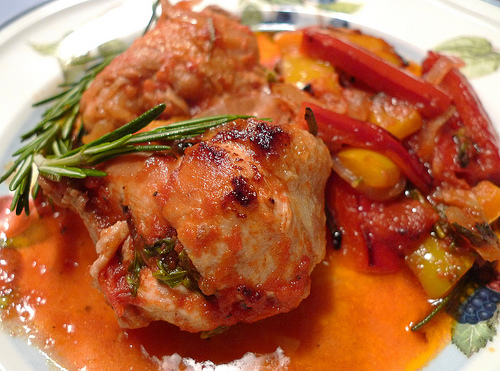